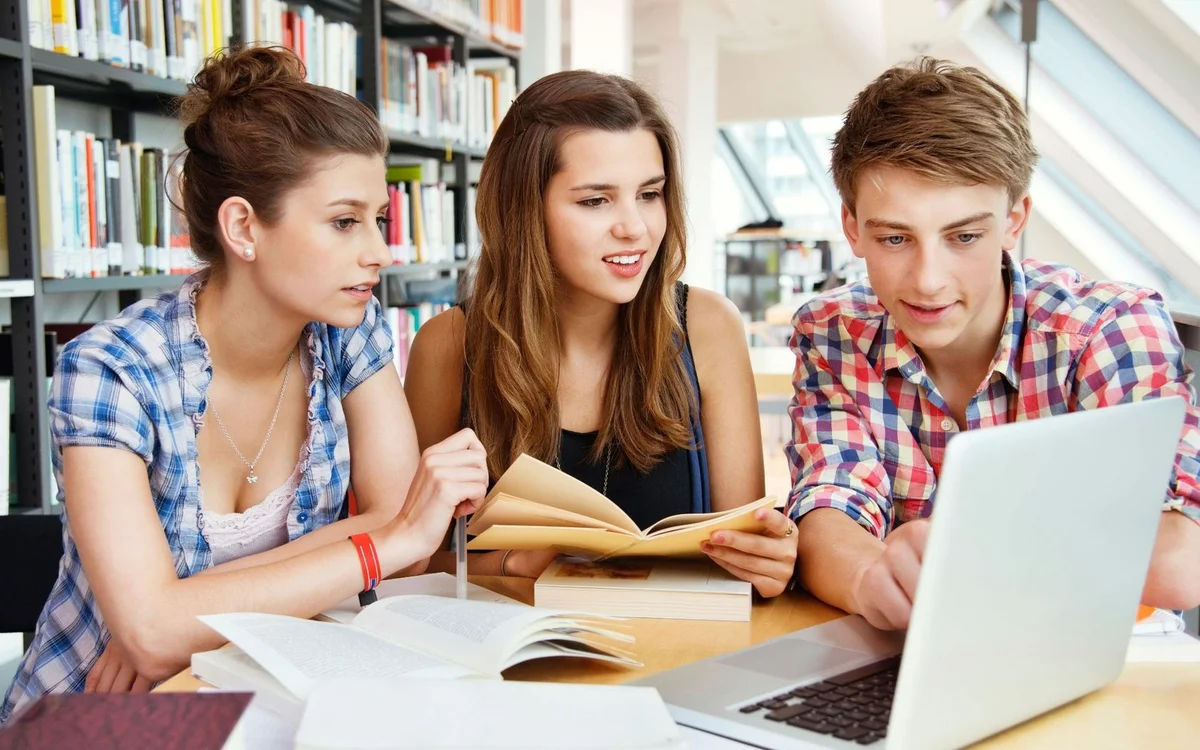 МАГИСТРАТУРА
Направление: Экономика
Оценка бизнеса и корпоративные финансы
Факультет экономики и бизнеса
RU
ИНФОРМАЦИЯ О ПОСТУПЛЕНИИ
Количество мест
Стоимость обучения
=0
Бюджетные места
= 74 469₽
=0
В т. ч. целевой прием
=15
Платные места
скидка до 30%
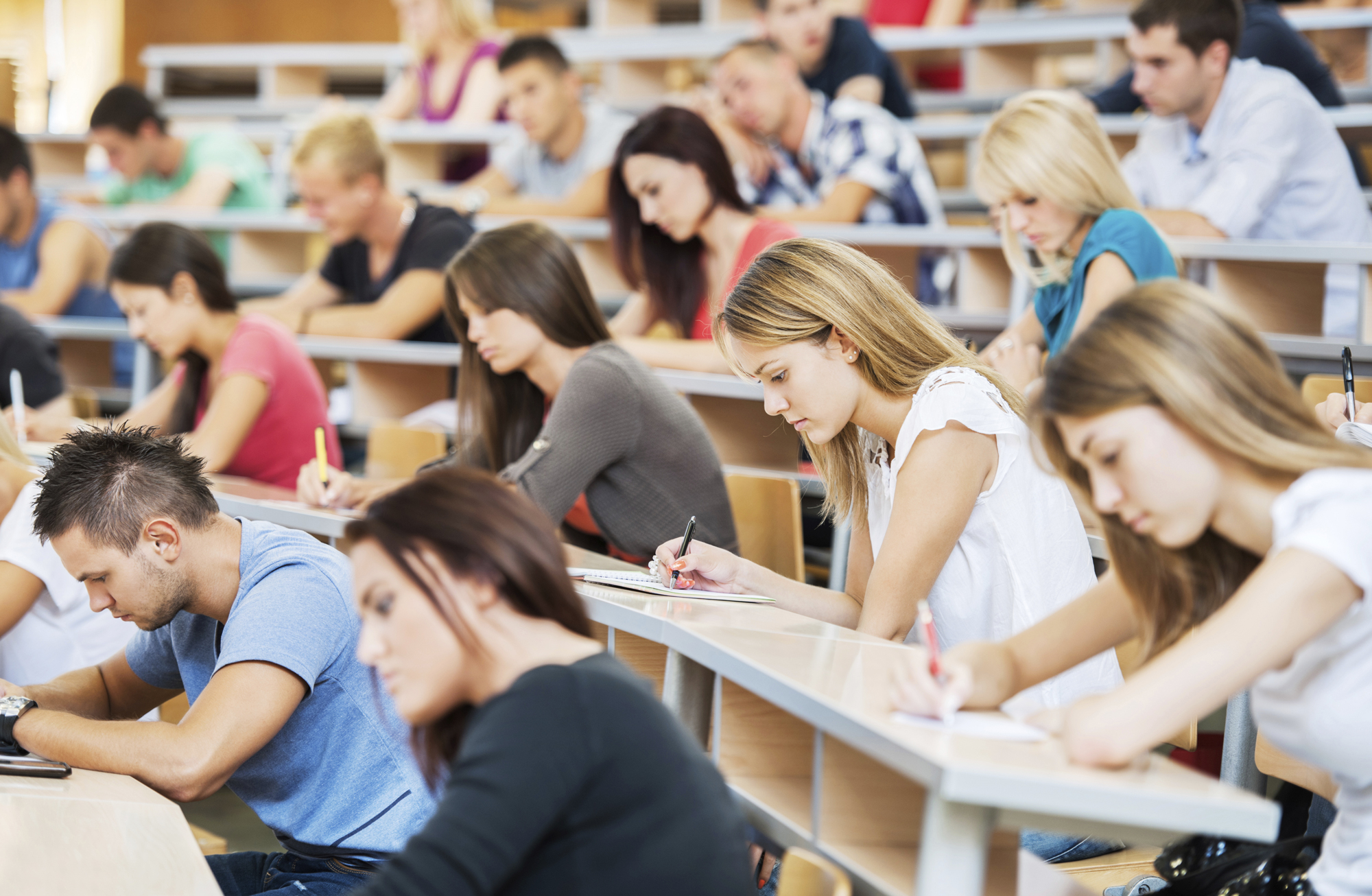 РУКОВОДИТЕЛЬ ПРОГРАММЫ
​ФЕДОТОВА
Марина Алексеевна
“
Программа позволяет получить теоретические знания и практические навыки стоимостного консультирования для принятия инвестиционных и финансовых решений в бизнесе. Студенты приобретают умения проведения самостоятельных эмпирических и аналитических исследований, что позволяет им готовить презентации, аналитические записки и научные статьи. Выпускники программы получают навыки работы в команде и лидерства, что обеспечивает неотъемлемые конкурентные преимущества…
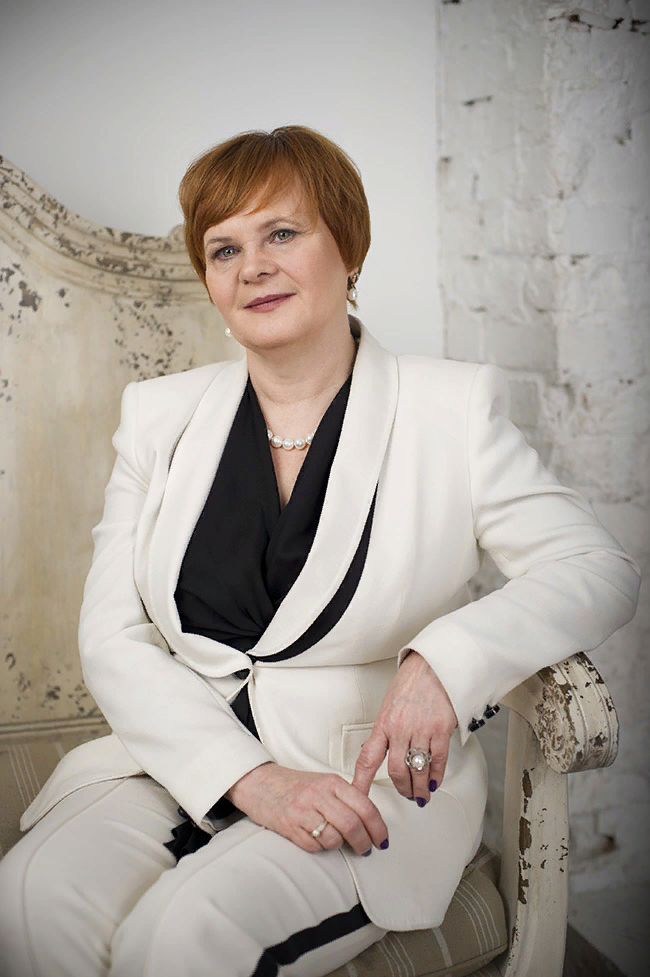 Доктор экономических наук, профессорЗаслуженный экономист Российской ФедерацииЛауреат премии Президента Российской Федерации в области образования
Научный руководитель магистерской программы
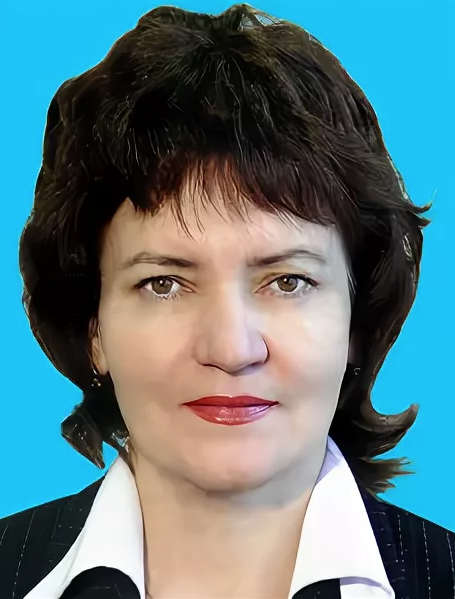 КИЯЩЕНКО Людмила Тимофеевна
Кандидат экономических наук, доцент.
Доцент кафедры «Экономика и менеджмент» Смоленского филиала Финуниверситета
После окончания программы выпускники смогут:
1
2
3
4
5
6
ДИСЦИПЛИНЫ ПРОГРАММЫ
ПРЕИМУЩЕСТВА ПРОГРАММЫ
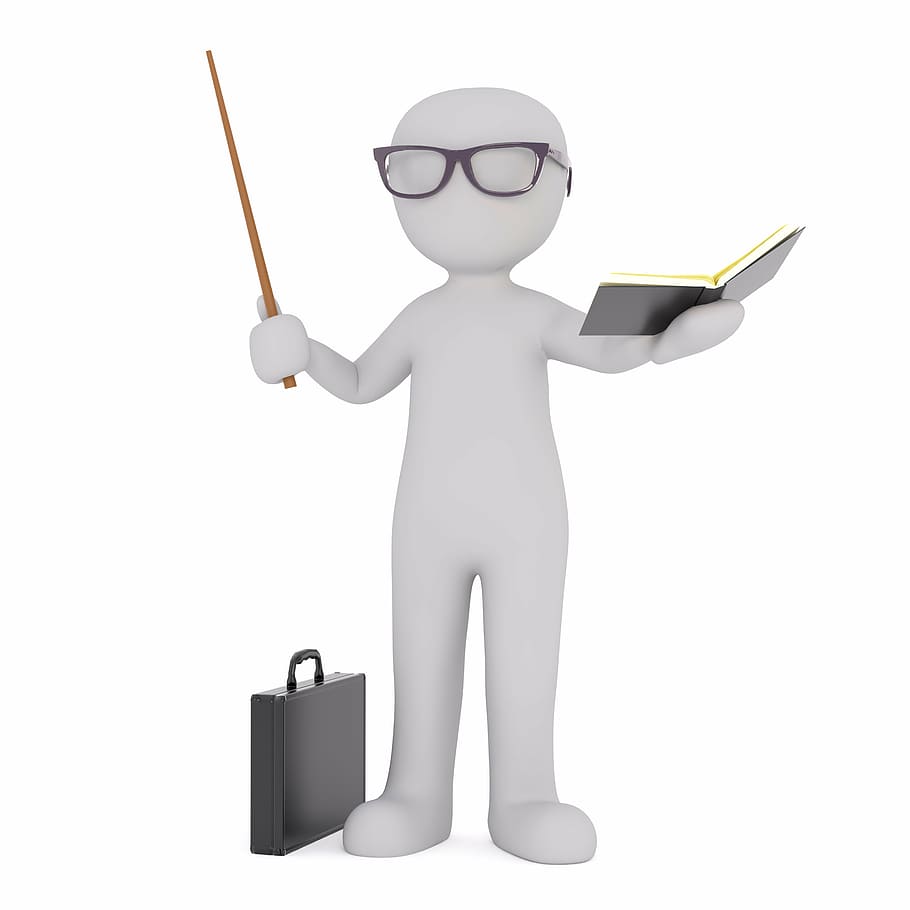 КАРЬЕРА И РАБОТА
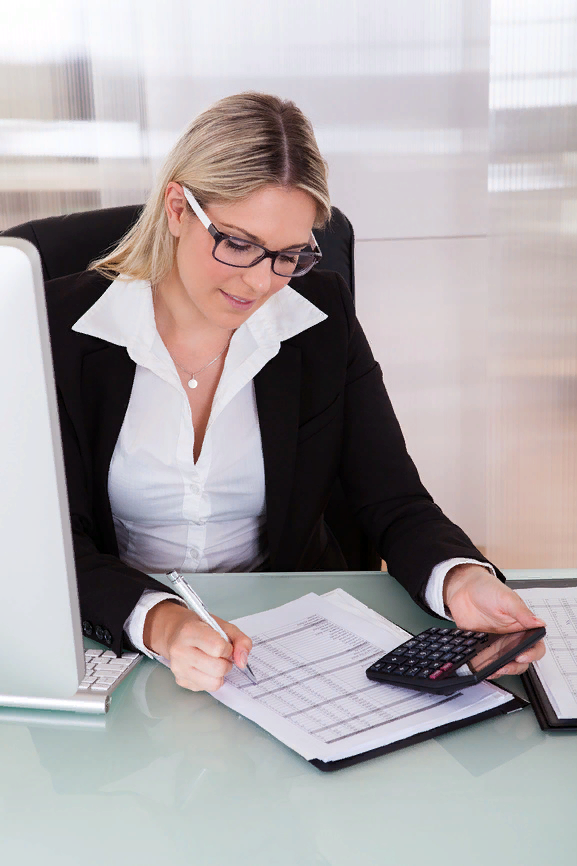 ОРГАНИЗАЦИИ, В КОТОРЫХ МОЖНО ПРОЙТИ ПРАКТИКУ С ПОСЛЕДУЮЩИМ ТРУДОУСТРОЙСТВОМ
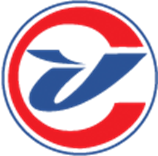 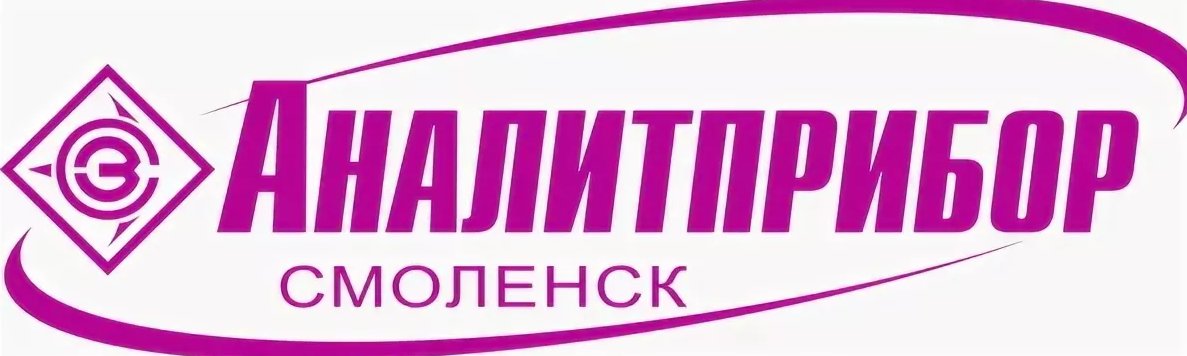 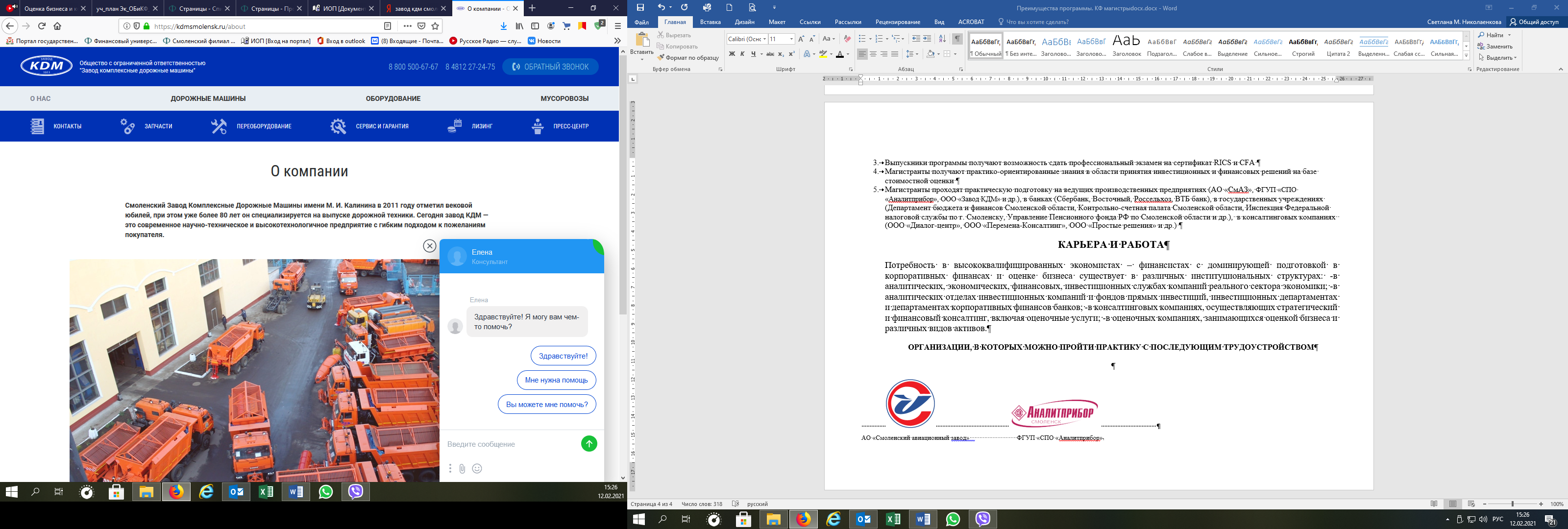 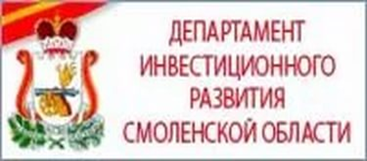 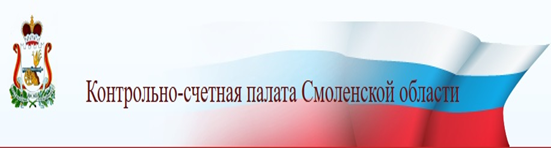 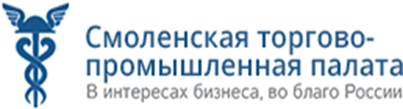 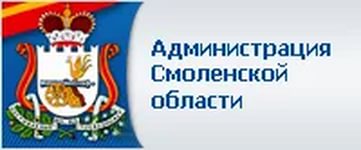 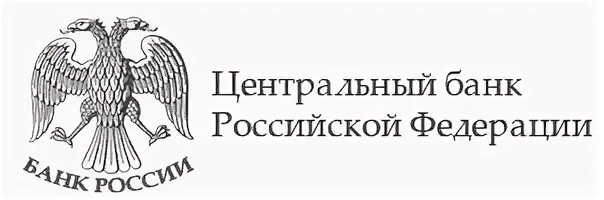 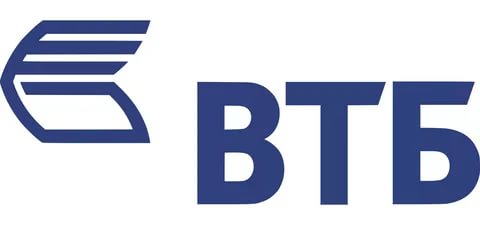 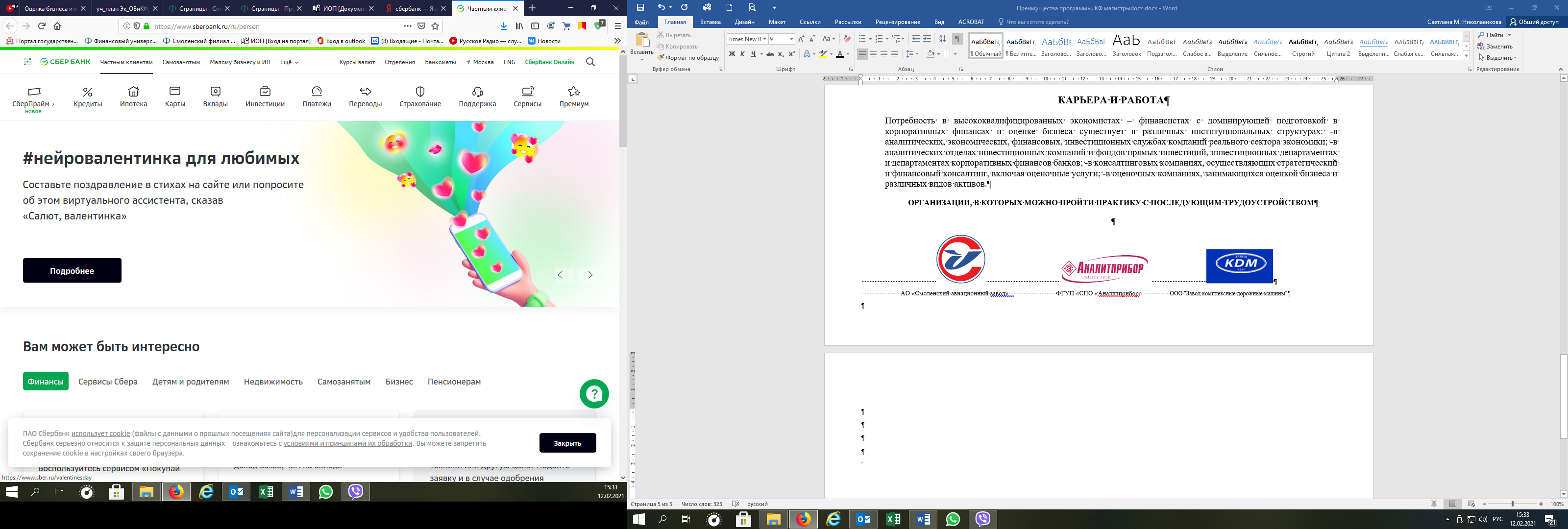 Как поступить
Почему абитуриенты выбирают наш ВУЗ?
Финансовый университет при Правительстве Российской Федерации – один из ведущих государственных вузов со 100-летней историей, который стабильно входит в ТОП-10 вузов страны и является главной кузницей управленческих кадров для органов государственной власти, банков, финансовых, страховых и аудиторских компаний. Выпускники вуза входят в пятерку самых востребованных среди работодателей!
Статус Финансового университета – это гарантия высокого качества образования, широкий выбор программ по самым востребованным направлениям, экспертный уровень преподавательского состава, практика в самых успешных компаниях и возможность параллельно обучаться на международных программах. Большой успех начинается с большой мечты. Осуществить ее возможно, если ты поступишь в Финуниверситет!
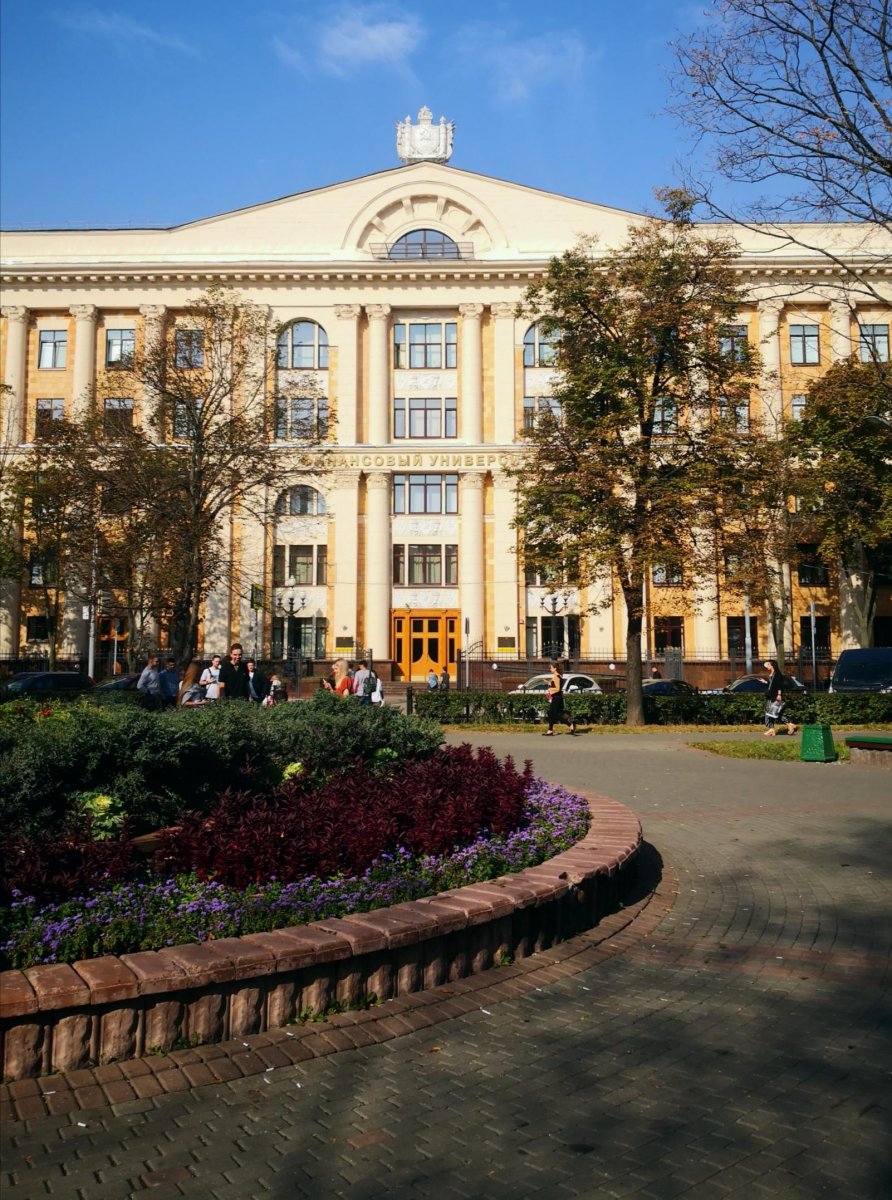 Наши контакты